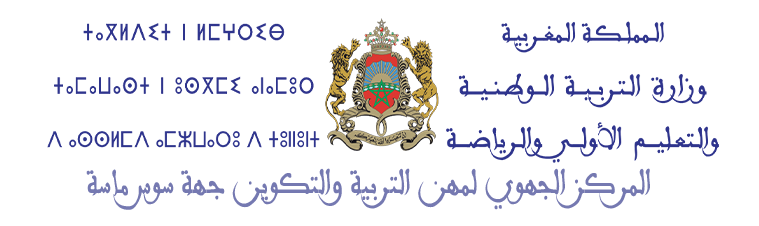 مجزوءة : ورشة الإنتاج الديداكتيكي
أفكار إنتاجية لتمارين
1
حول الإنتاجات المقترحة في المجزوءة
حول الإنتاجات المقترحة في المجزوءة
Esprit de partage
إنتاج التمارين
محرك بحث خاص بالرياضيات
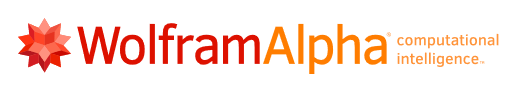 https://www.wolframalpha.com
5
سؤال 1: كيف سنستعمل هذا الموقع؟
سؤال 2: ما هي القيمة المضافة لهذا الموقع؟
6
Développer une expression
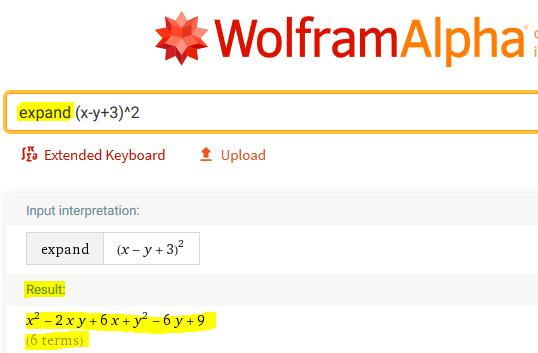 7
Primalité d’un entier naturel
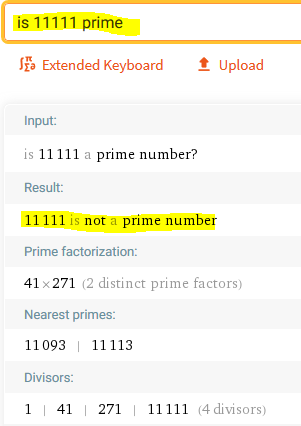 8
Décomposition d’un entier naturel en produit de facteurs premiers
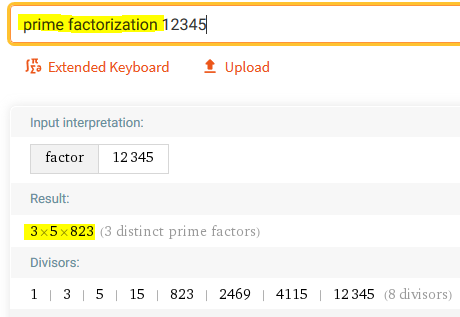 9
PGCD & PPCM
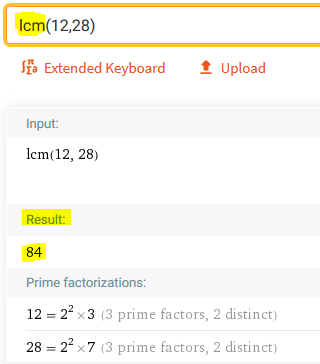 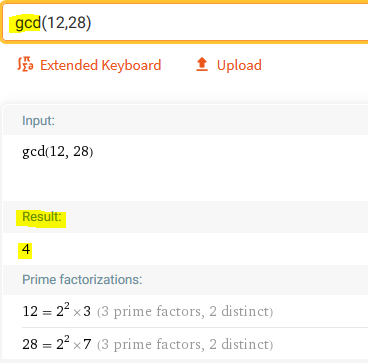 10
Résolution d’une (in)équation
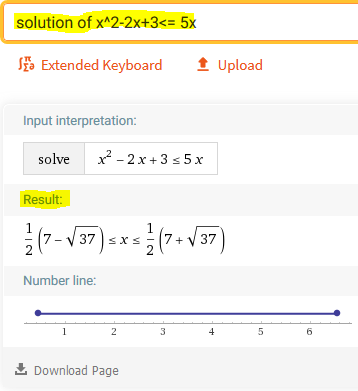 11
Équation modulaire
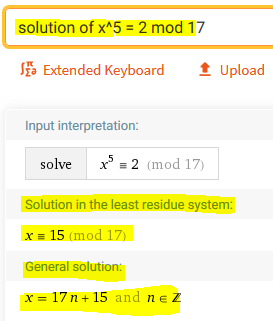 12
Étude d’une fonction
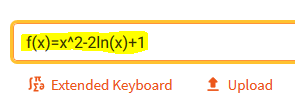 Travail à faire 
À partir du résultat affiché, produire un exercice qui a pour objectif l’étude de la fonction ci-dessus.
13
http://www.lovemaths.fr/func.html
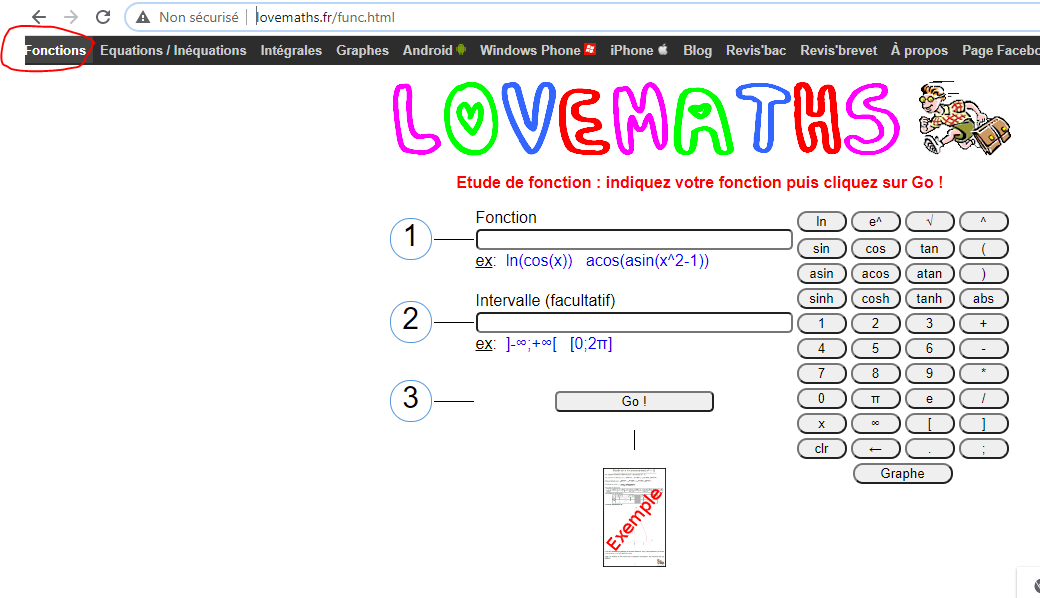 14
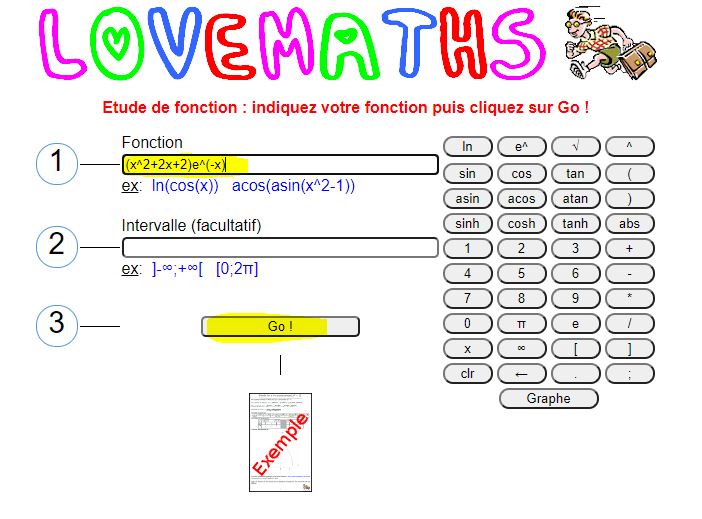 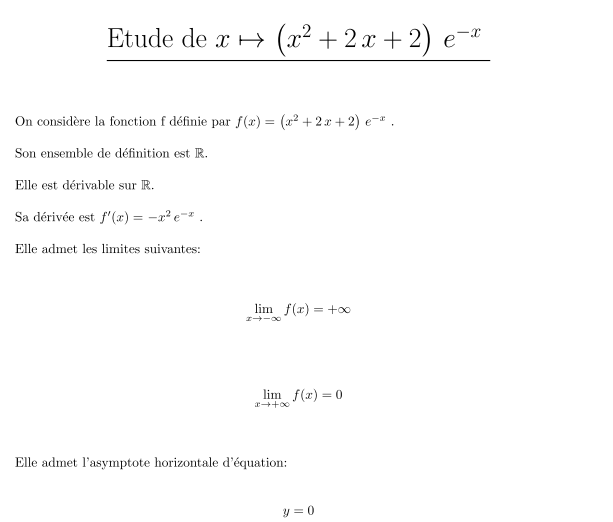 15
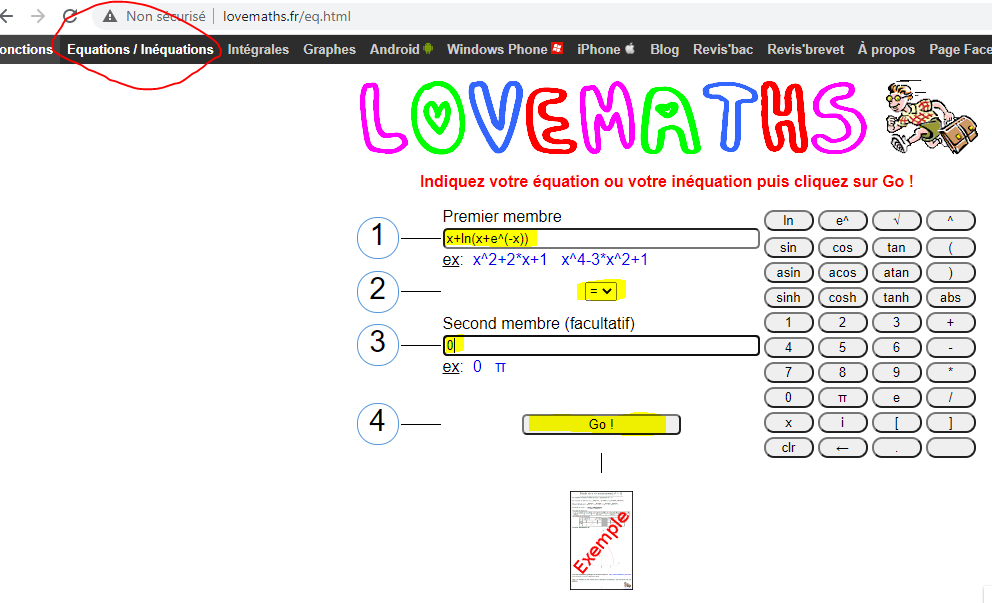 16
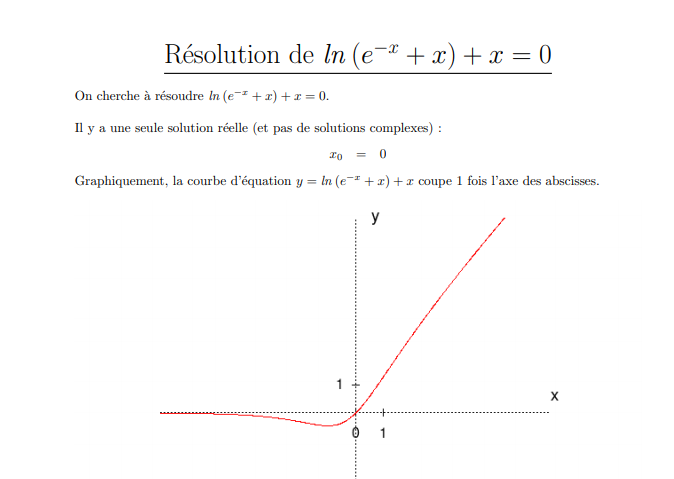 17
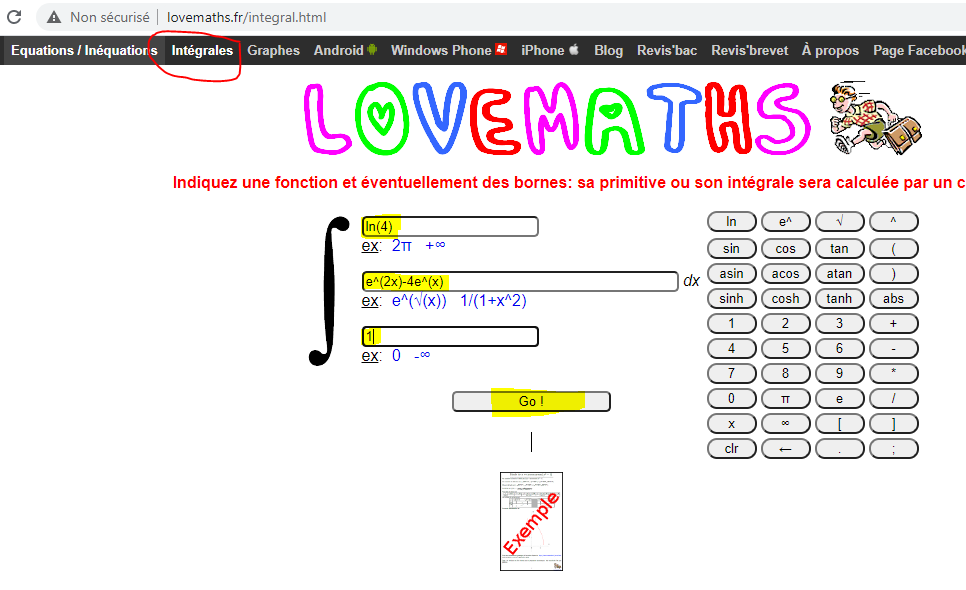 18
Lecture des figures
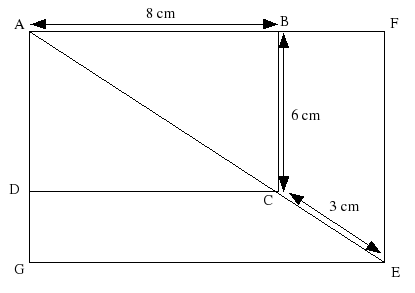 19
19
Chercher autrement!
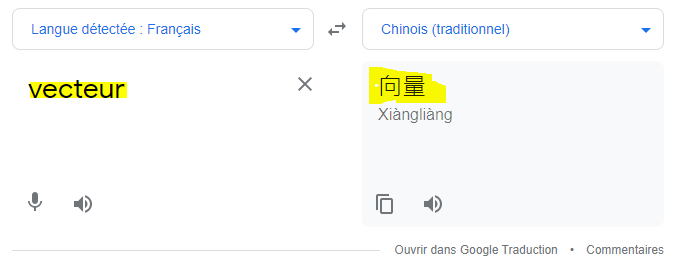 20
20
Chercher autrement!
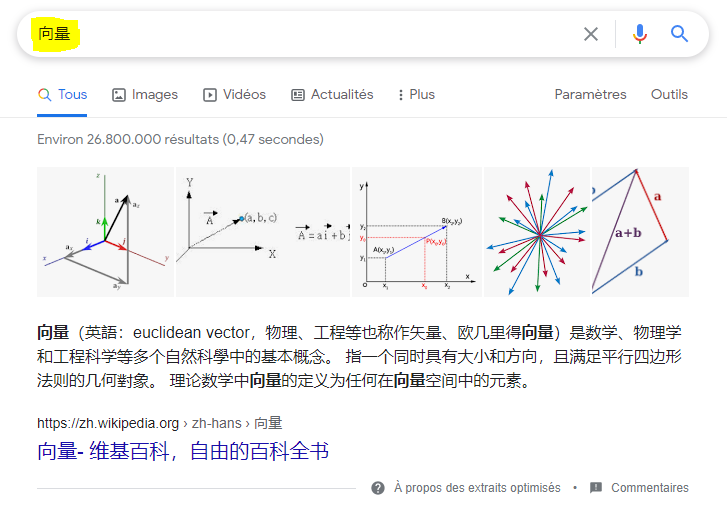 21
21
Chercher autrement!
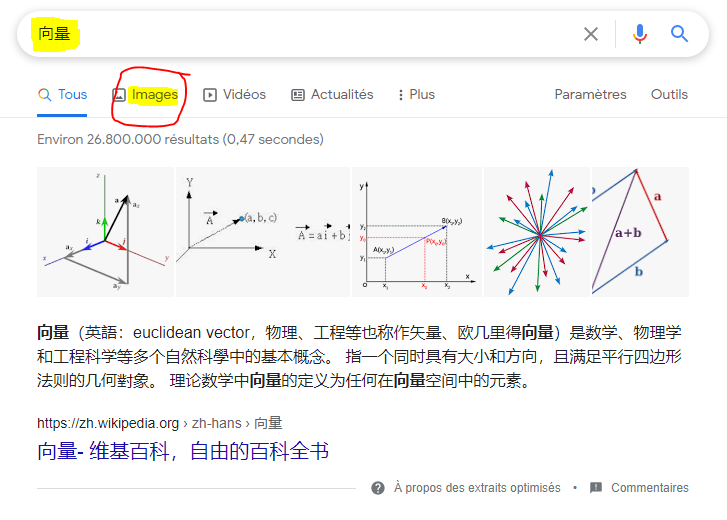 22
22
Utilisation de GeoGebra
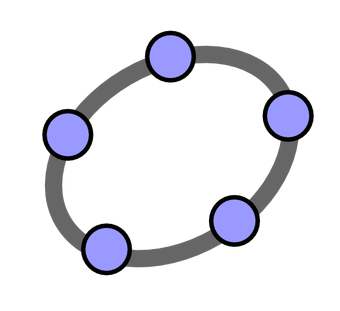 23
23
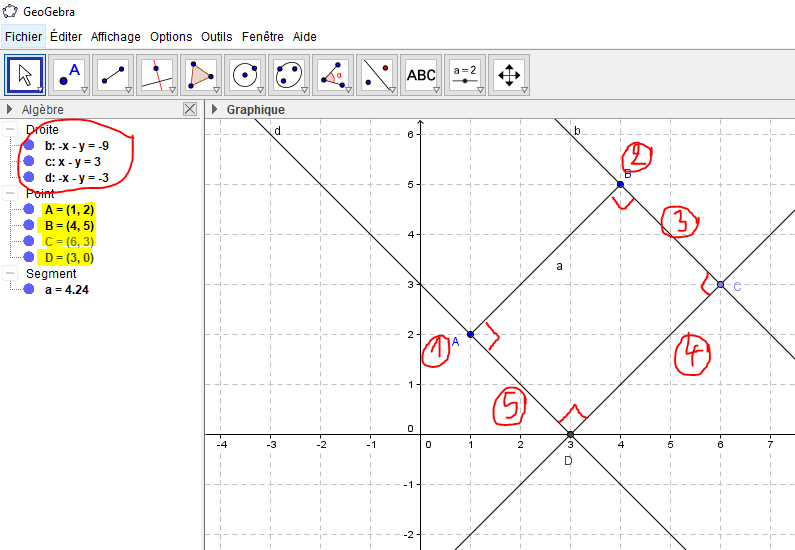 24
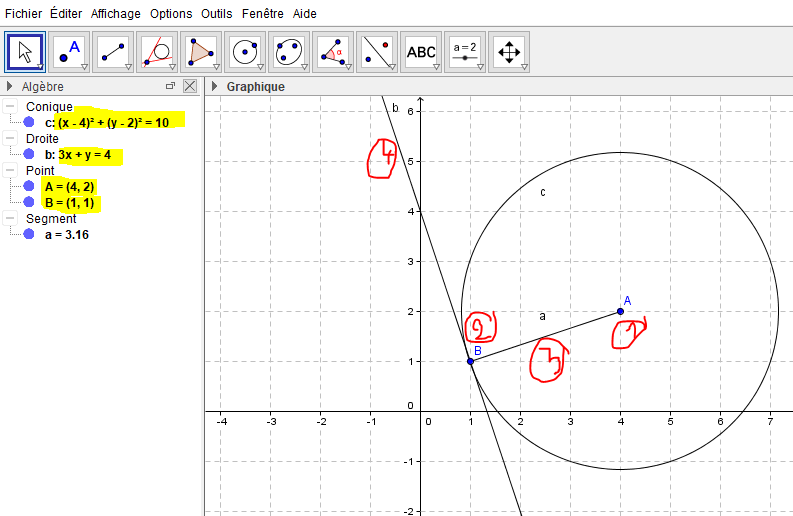 25
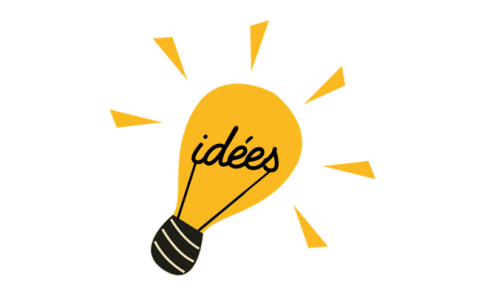 26
Idées productives
27
Coloriage magique
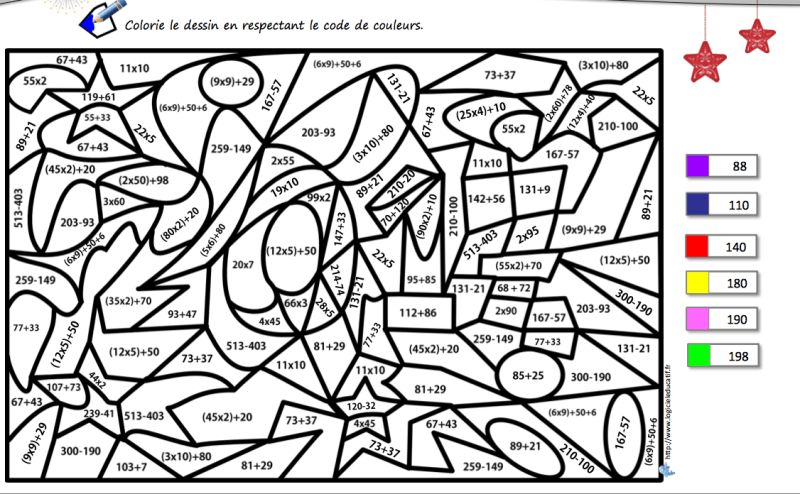 28
Coloriage magique
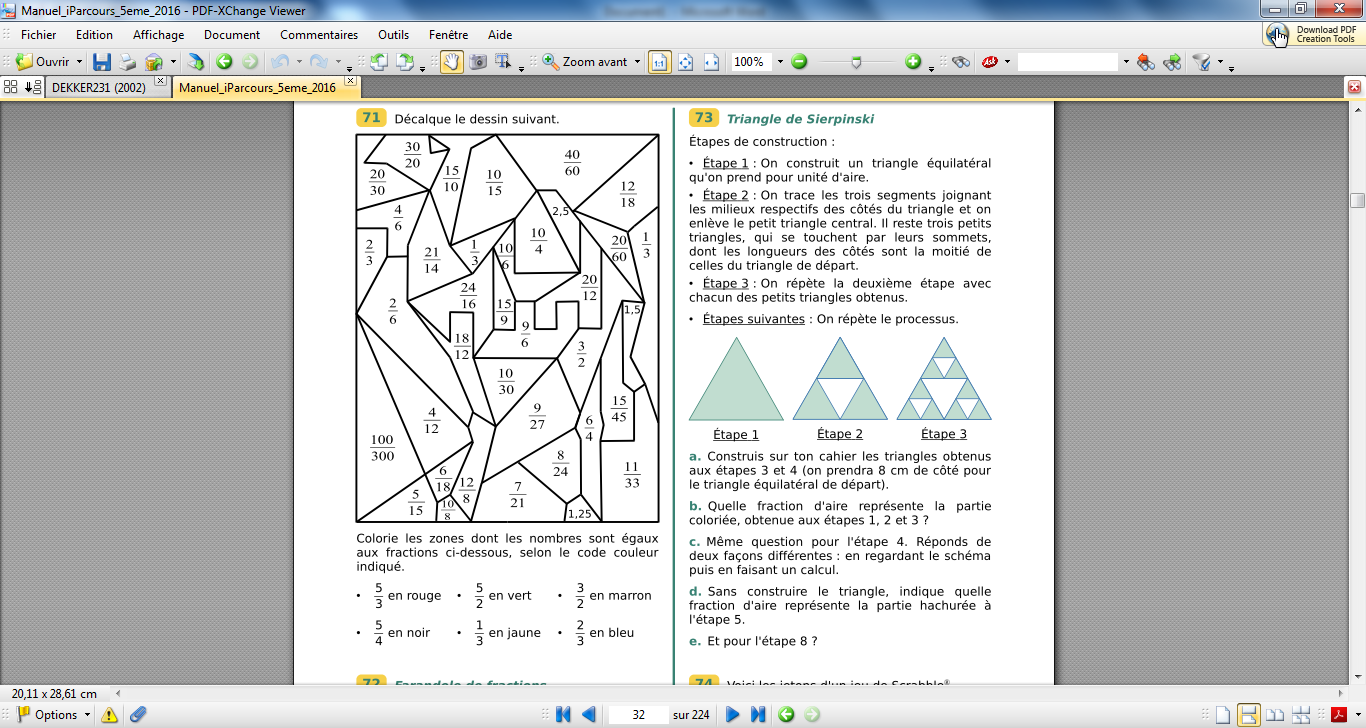 29
Phrase cachée
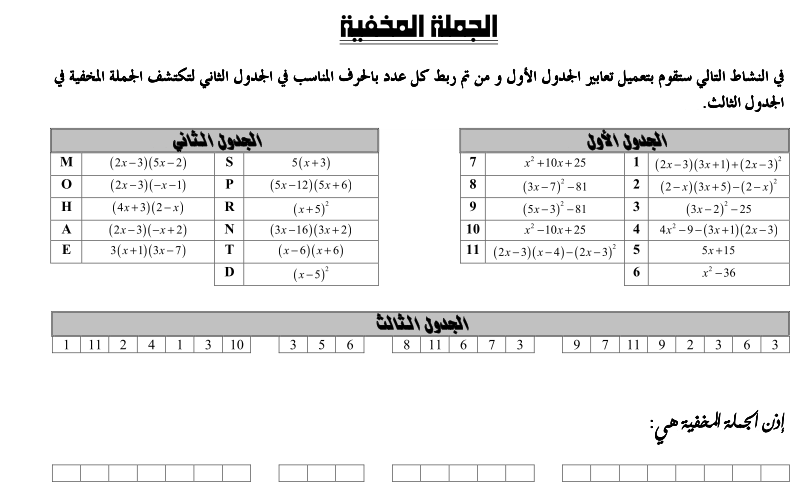 30
Phrase cachée
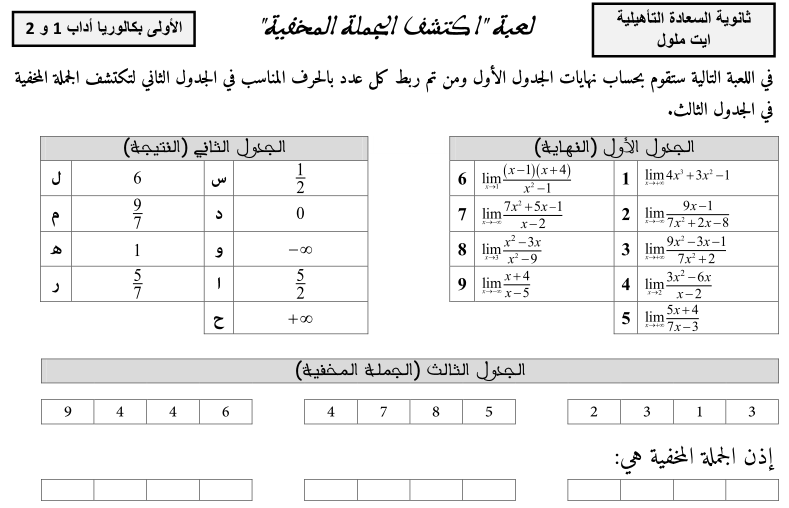 31
Mots croisés
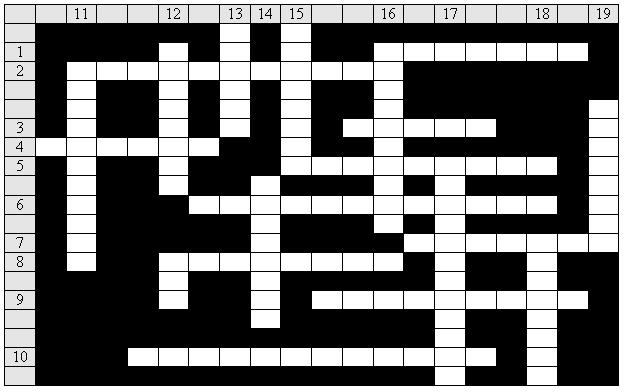 1. A faire impérativement avant de chercher la solution d’un problème. 2. Couple de deux nombres permettant de repérer un point dans un repère cartésien. 3. Si elle est identique sur chaque droite graduée du repère cartésien , alors celui-ci est orthonormé. 4. Nom de la fonction f définie par f(x) = ax + b 
……………….
32
A la recherche d’un trésor
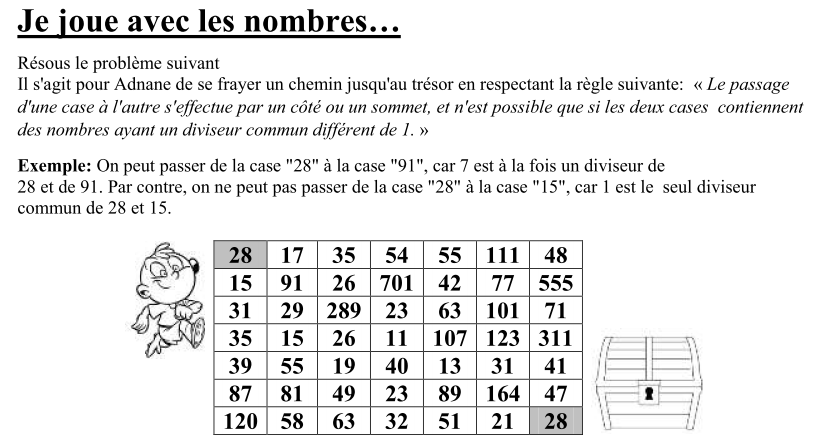 33
Construire une phrase
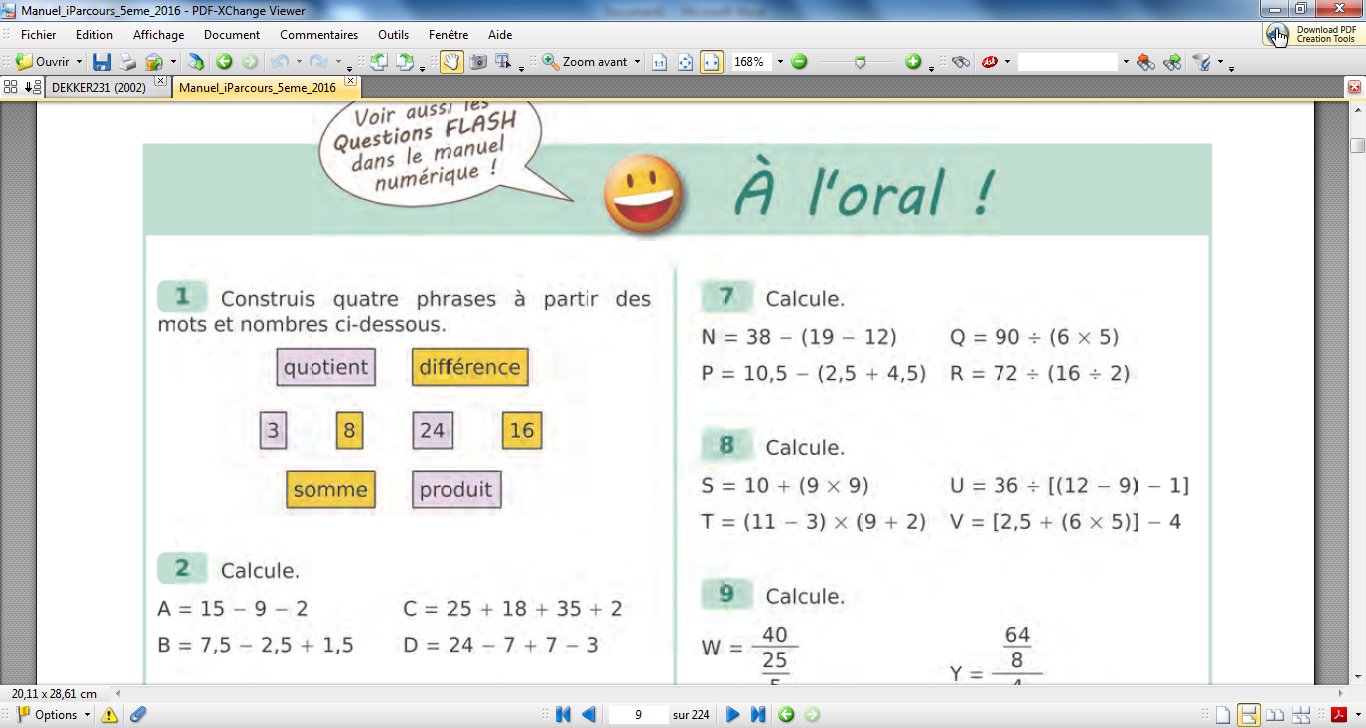 34
Le bon ordre !
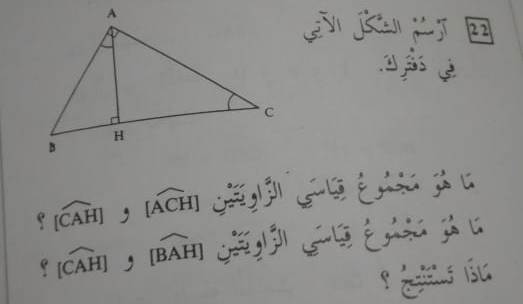 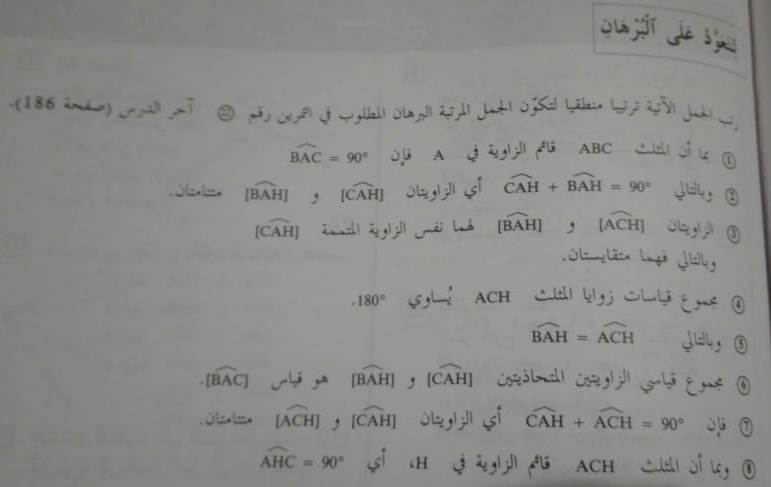 35
Chasser l’intrus !
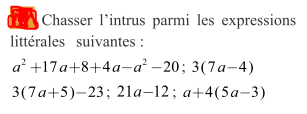 Chasser l’intrus parmi les nombres 
suivants:     13 ; 2 ; 29 ; 101 ;  47  ; 29
Chasser l’intrus parmi les nombres suivants:
Chasser l’intrus parmi les expressions vectorielles suivantes:
36
Age secret !
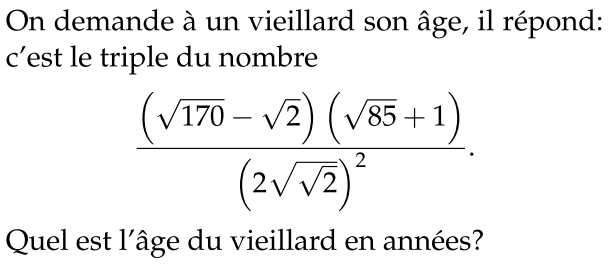 37
Age secret !
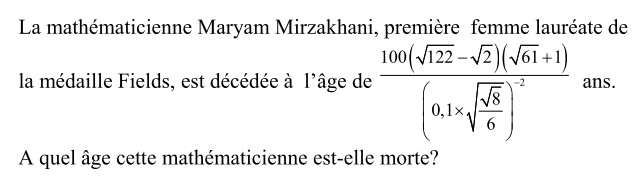 38
Trouver ou/et corriger l’erreur
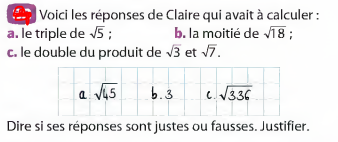 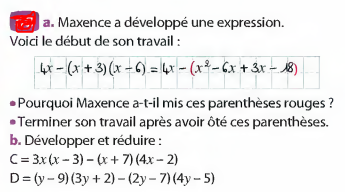 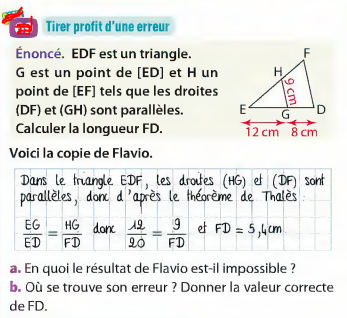 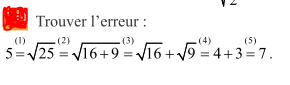 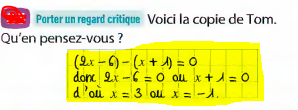 39
Lecture d’une figure géométrique
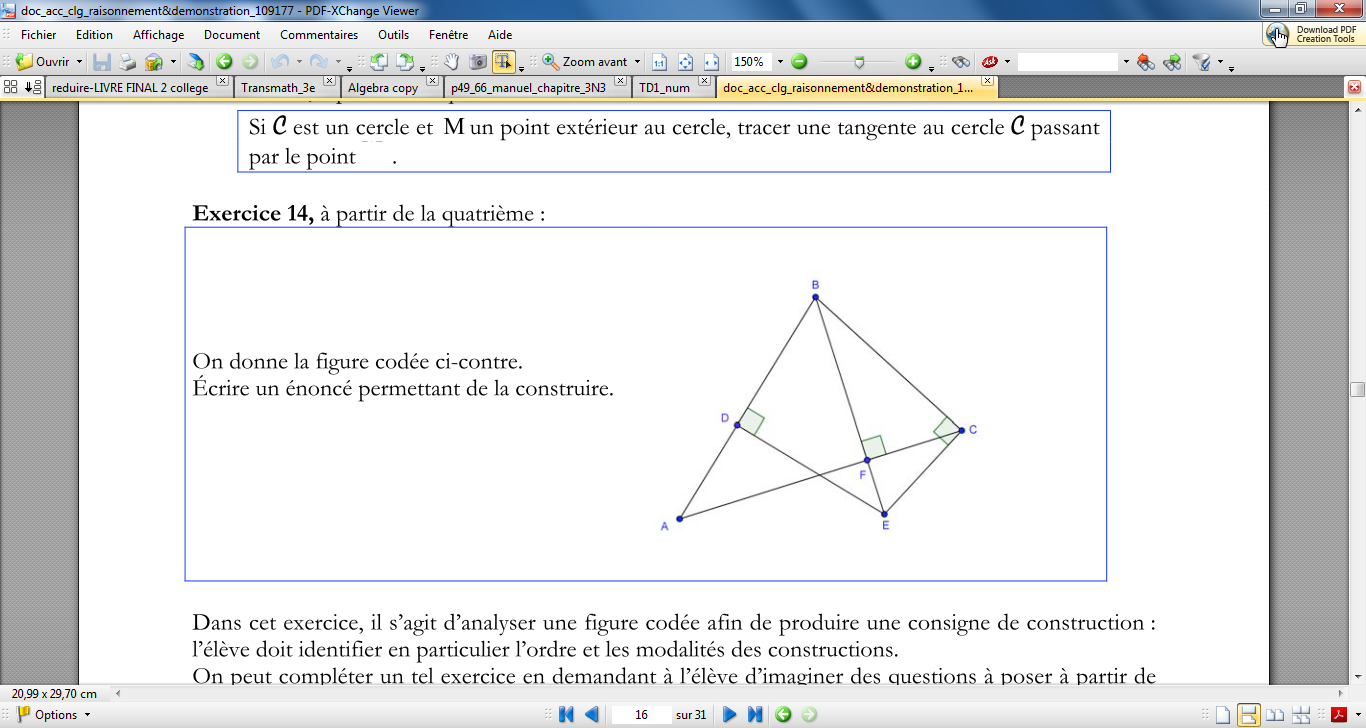 40